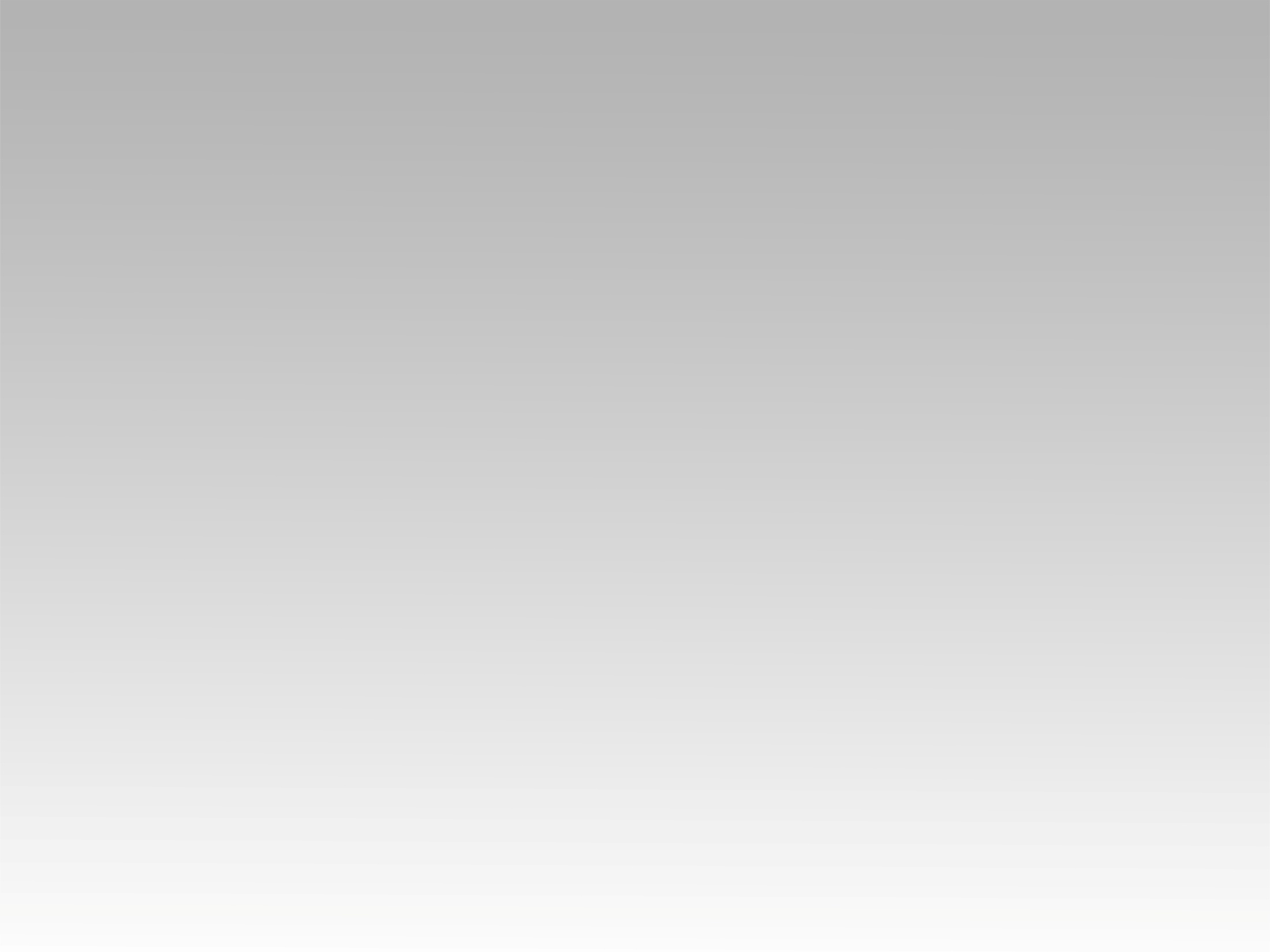 تـرنيــمة
أعظم نعمتك
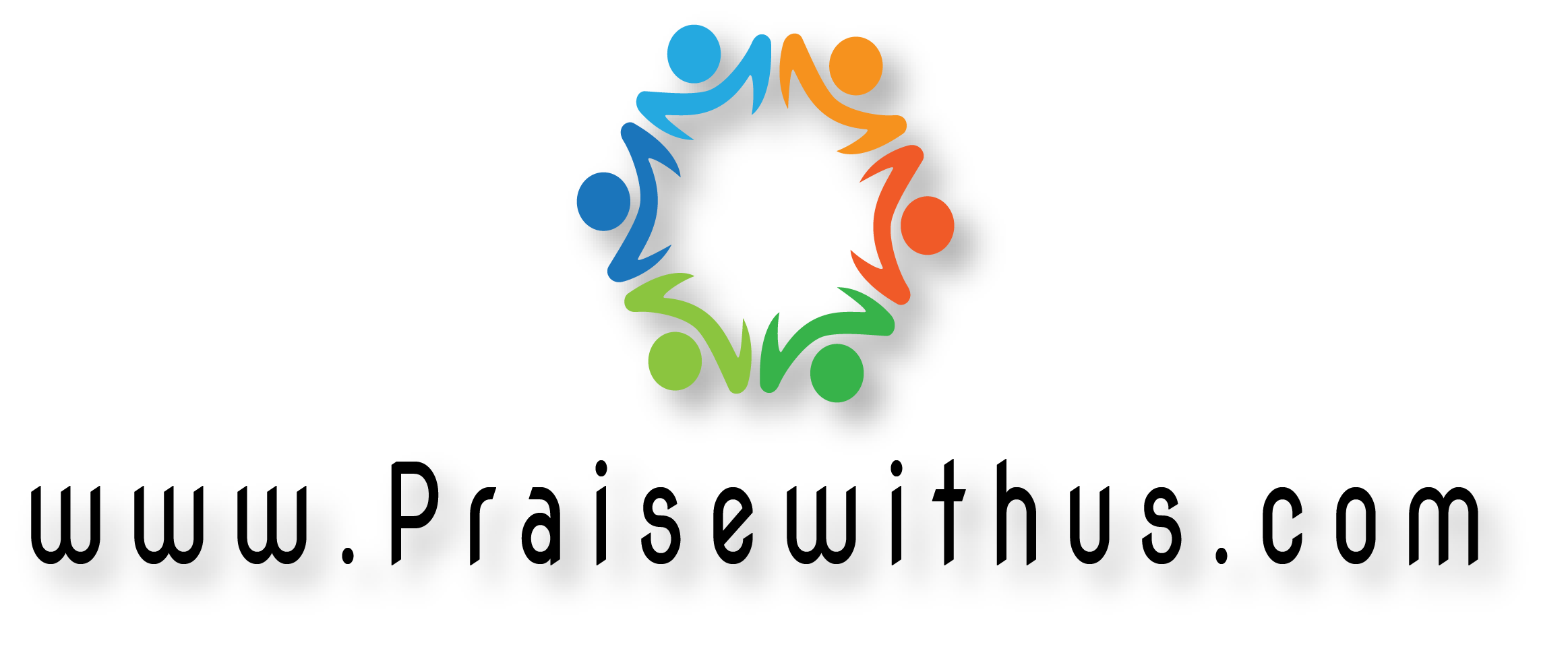 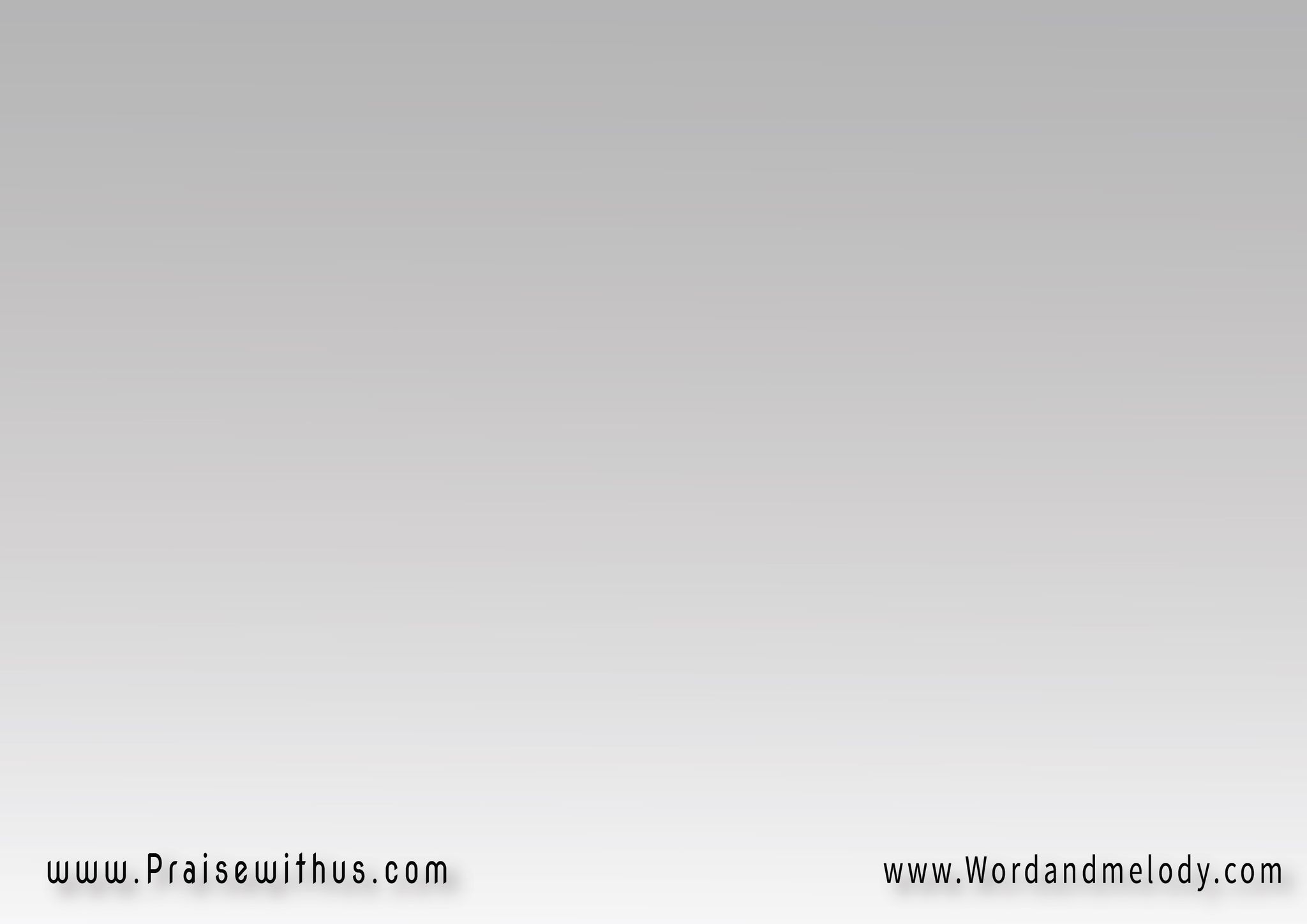 1- ما كان يخطر ببالي يسوع الحبيبييجي وياخد مكاني ويصلب ع الصليب
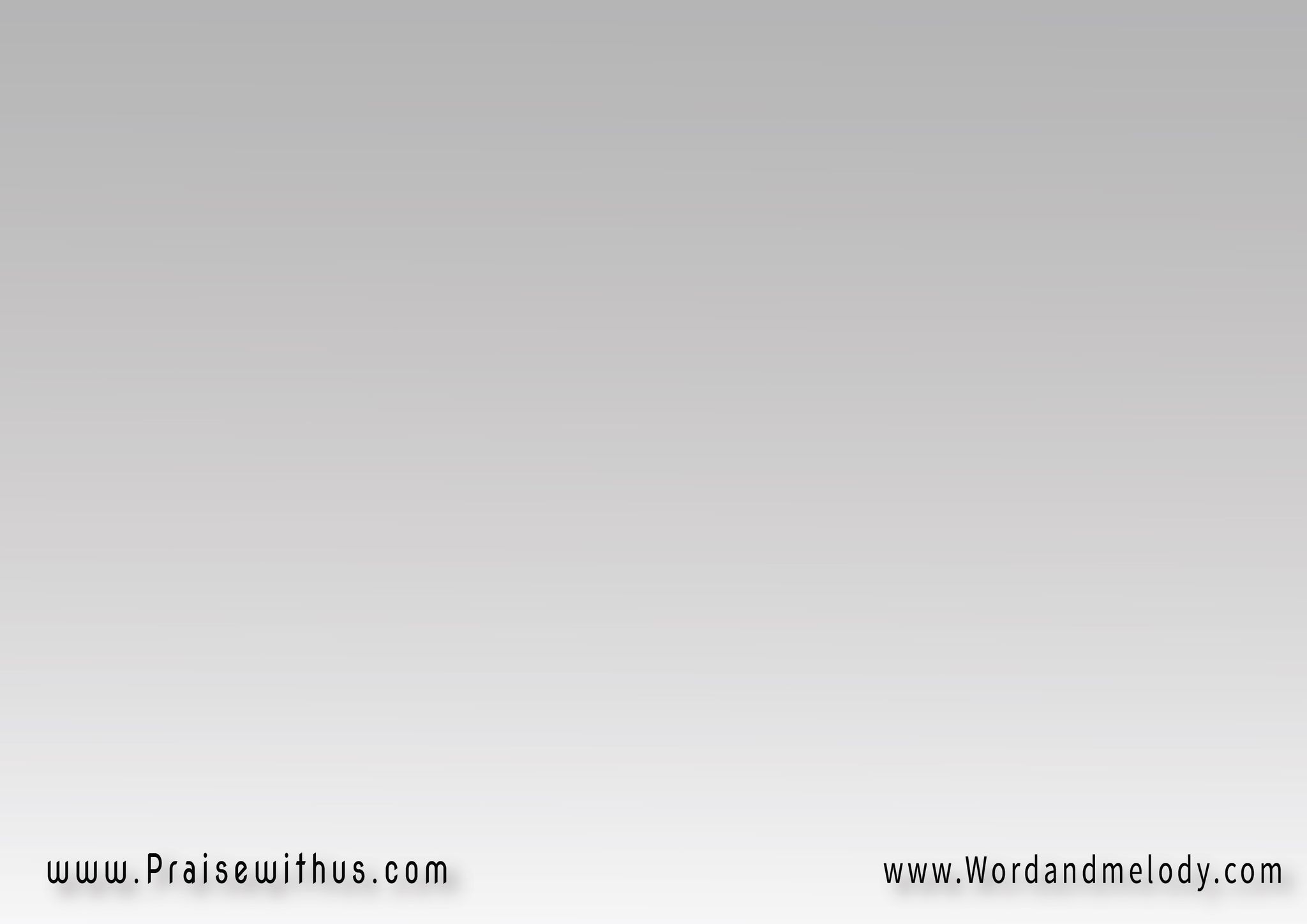 والذنب يارب ذنبي وأنا اللي أخطيتوالجرم يارب جرمي وأنا اللي عصيت
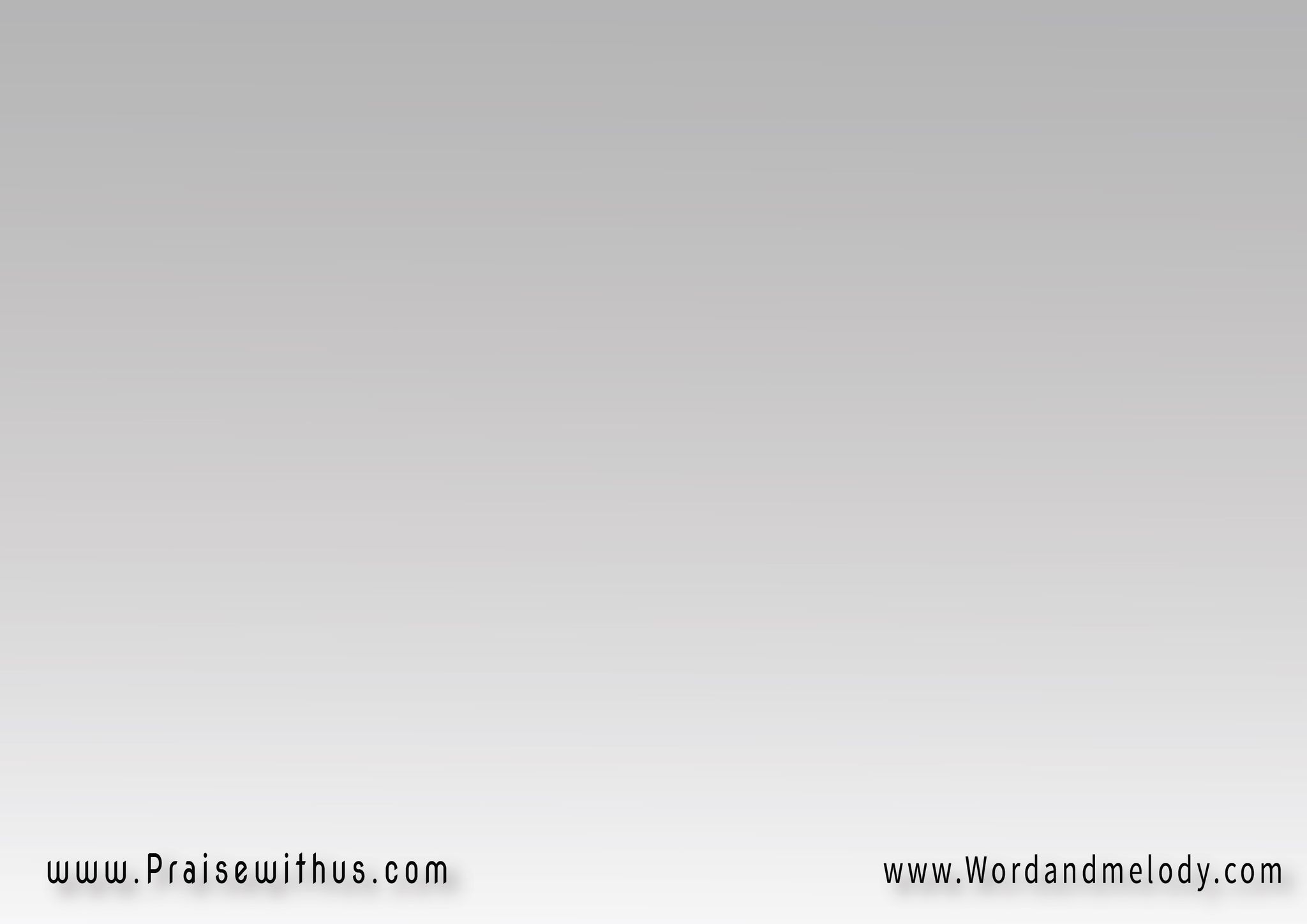 القرار:
أعظم نعمتكواعطي المجد لكالشكر يارب لكوالحمد يارب لك
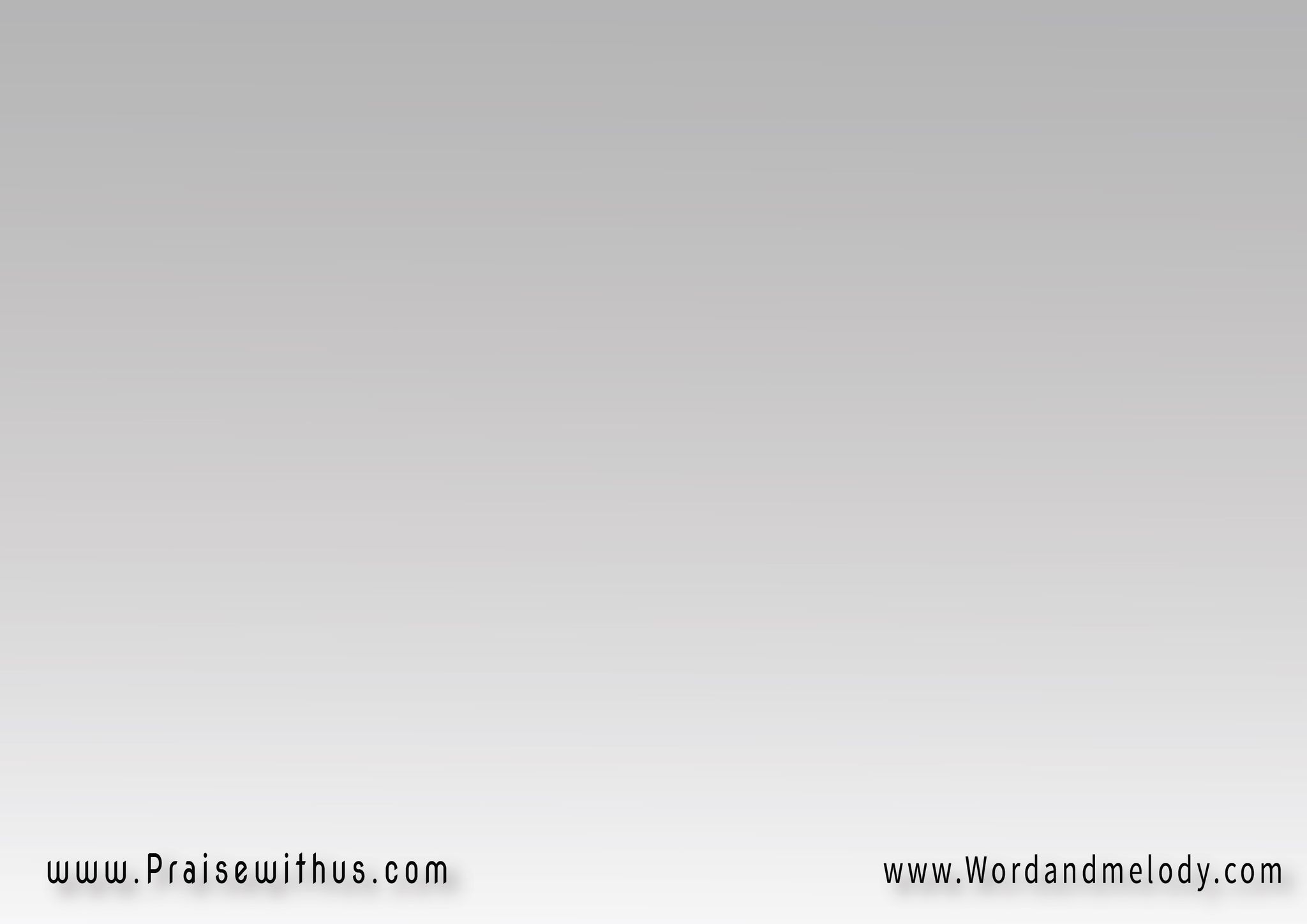 2- اية اللي شفته فيَّ من حسن أو جمالحتى تنظر إليَّبحب فاق الخيال
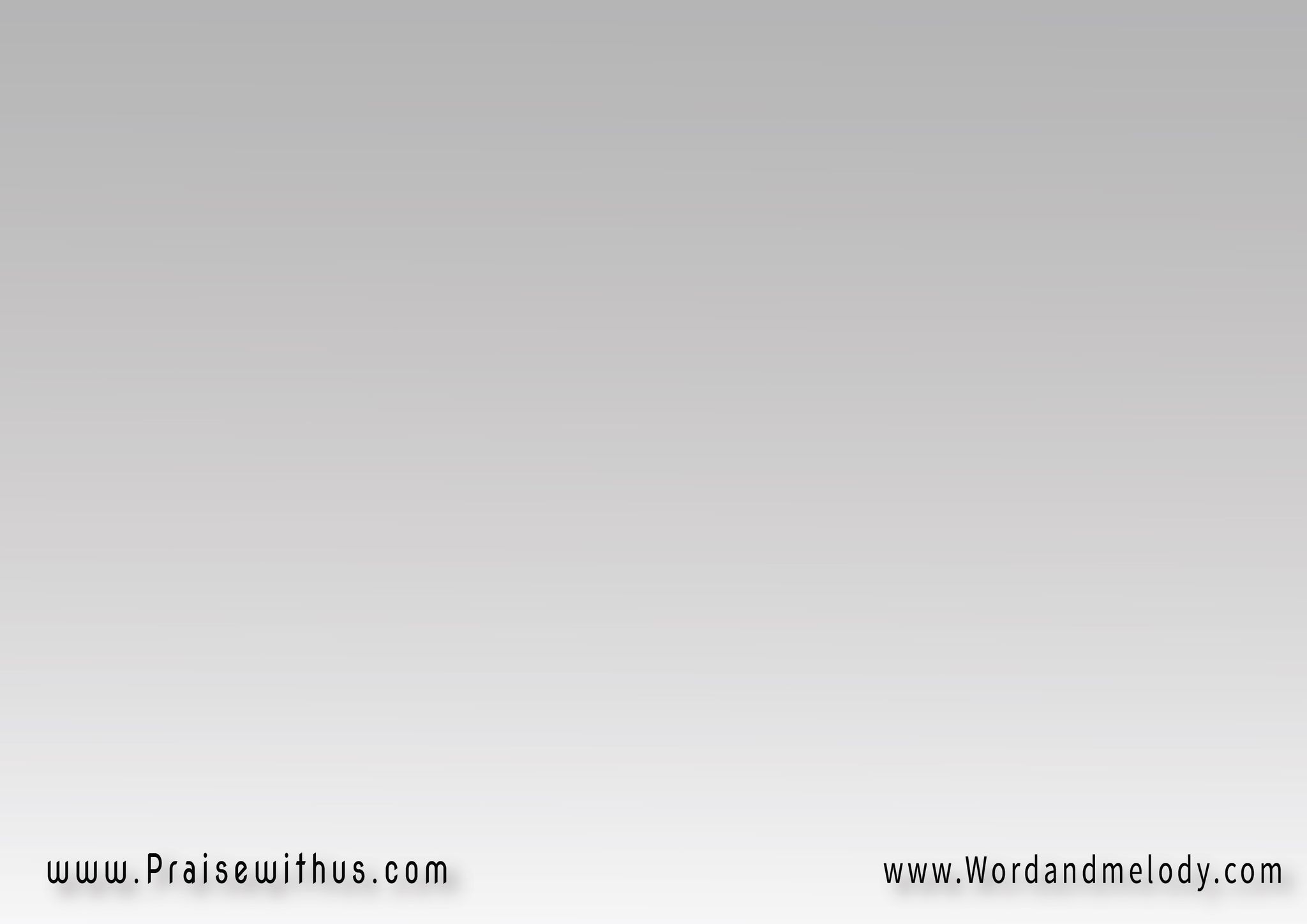 وأنا ضربة طريةخالية من الصلاحمن رأسي لرجليَّما فيَّ أبداً صلاح
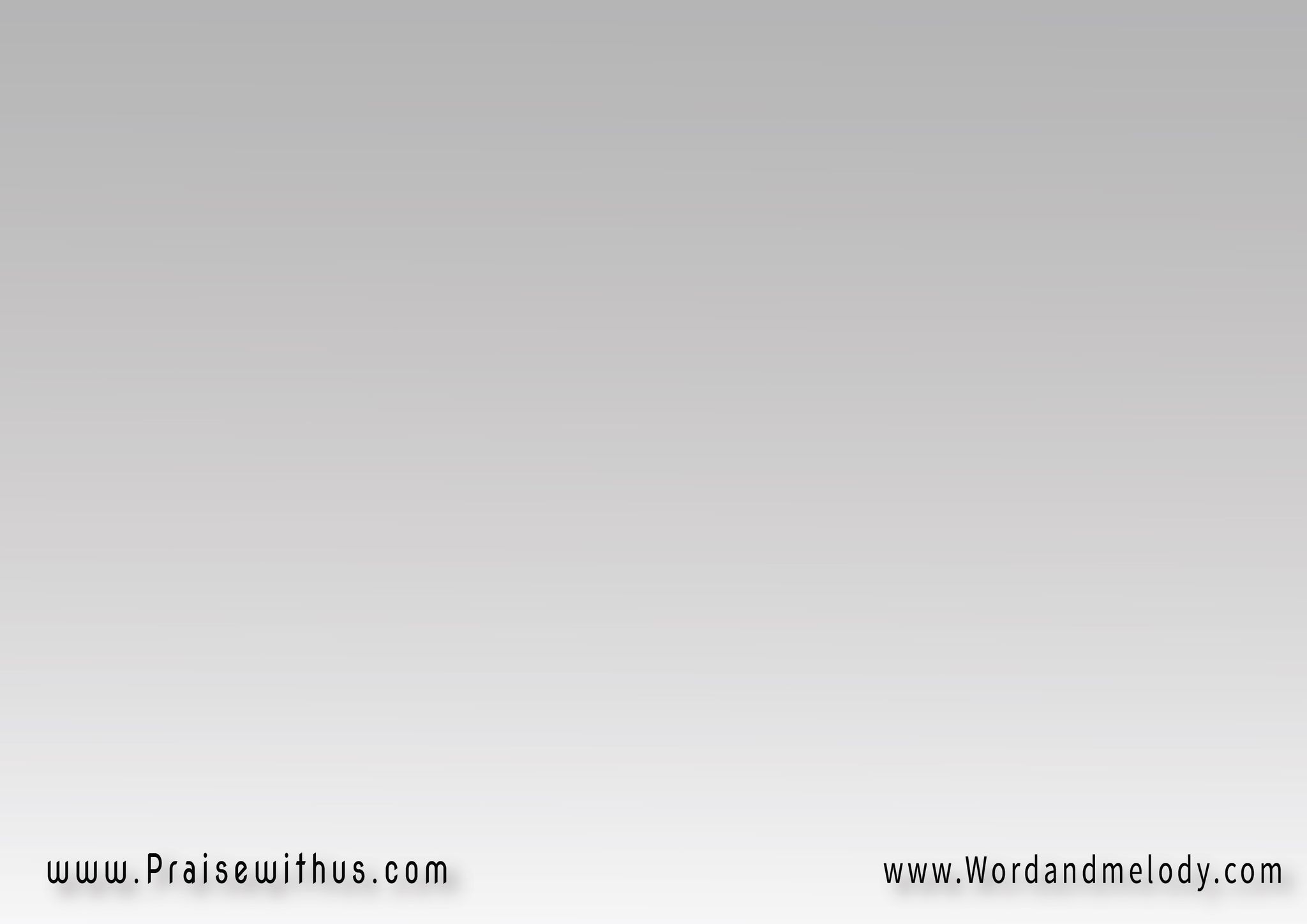 القرار:
أعظم نعمتكواعطي المجد لكالشكر يارب لكوالحمد يارب لك
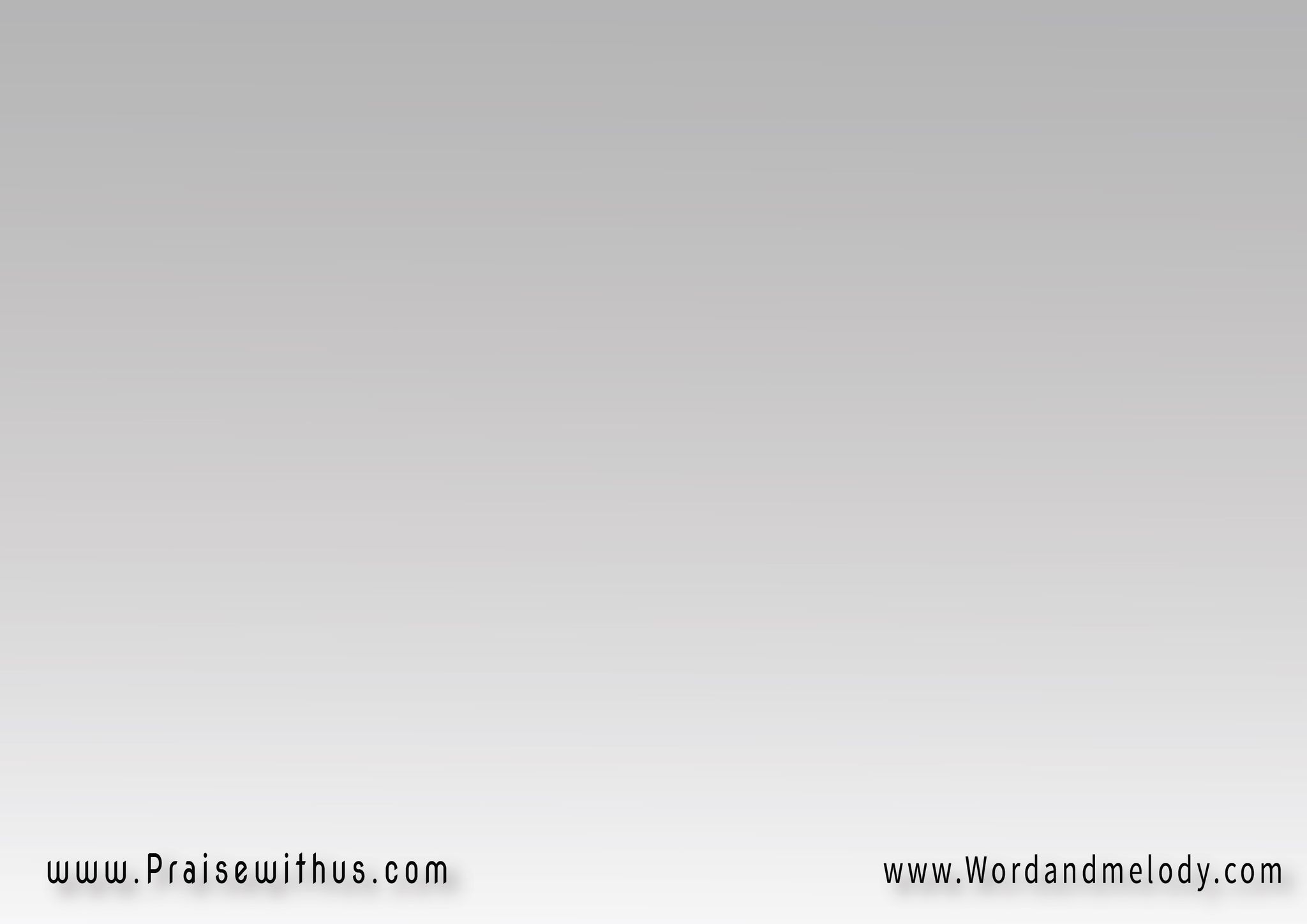 3- غفر لي كل ذنوبيوستر العيوبوجعل اسمي في السمافي سفر الحياة مكتوب
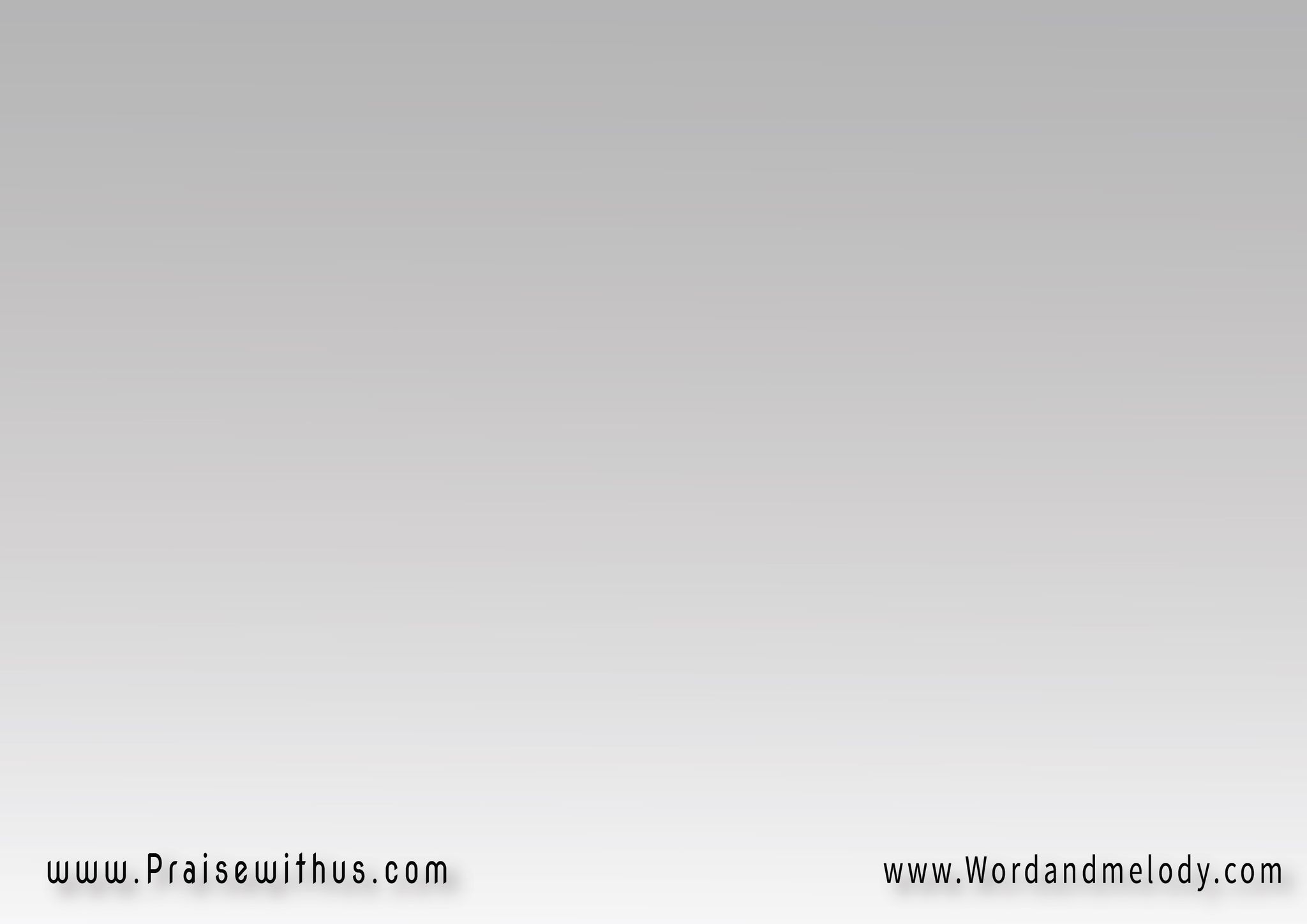 خلاني أعيش متهنيوأنسى الماضي الحزينوهييجي يوم اشوفهويمسح دمع العين
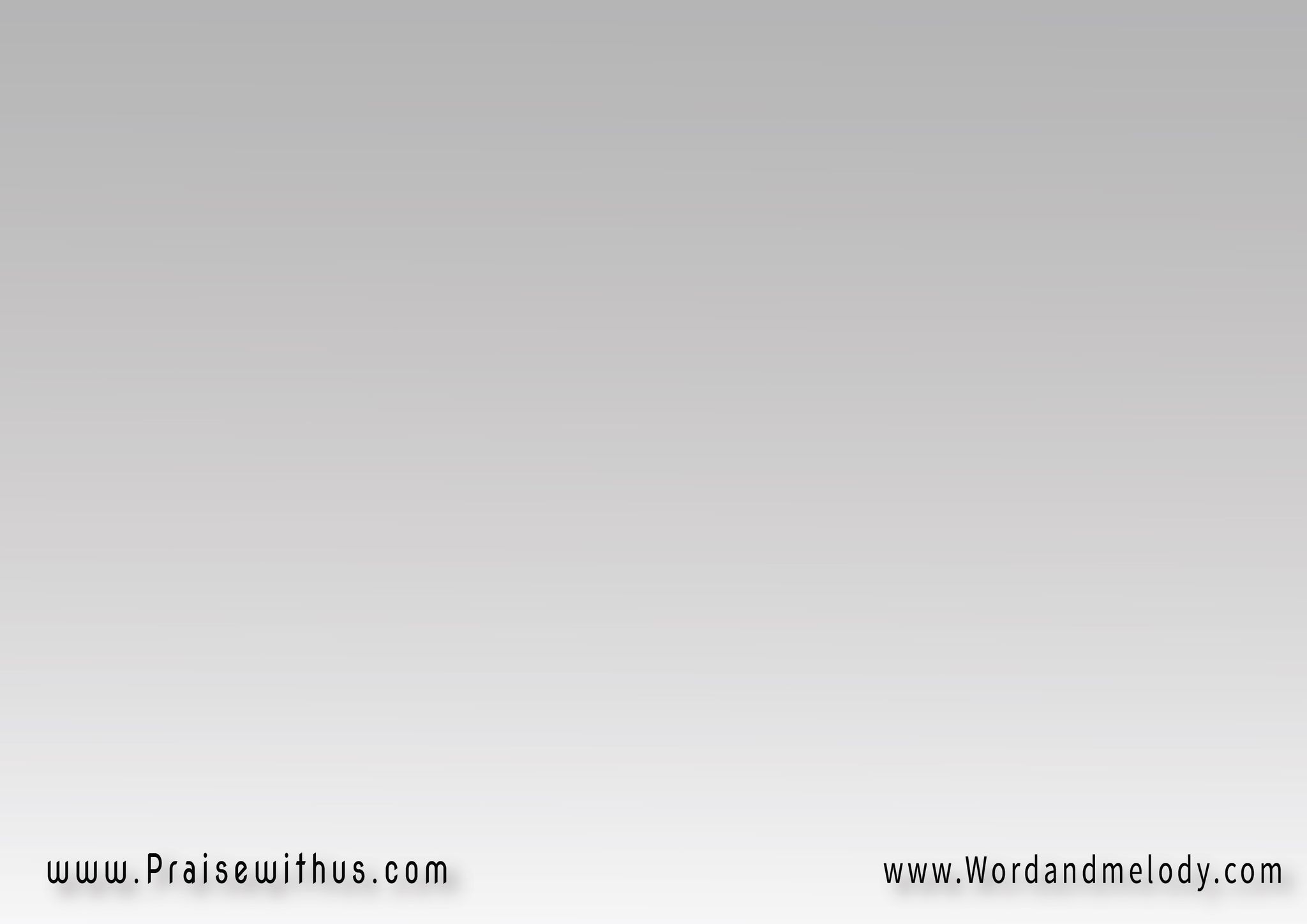 القرار:
أعظم نعمتكواعطي المجد لكالشكر يارب لكوالحمد يارب لك
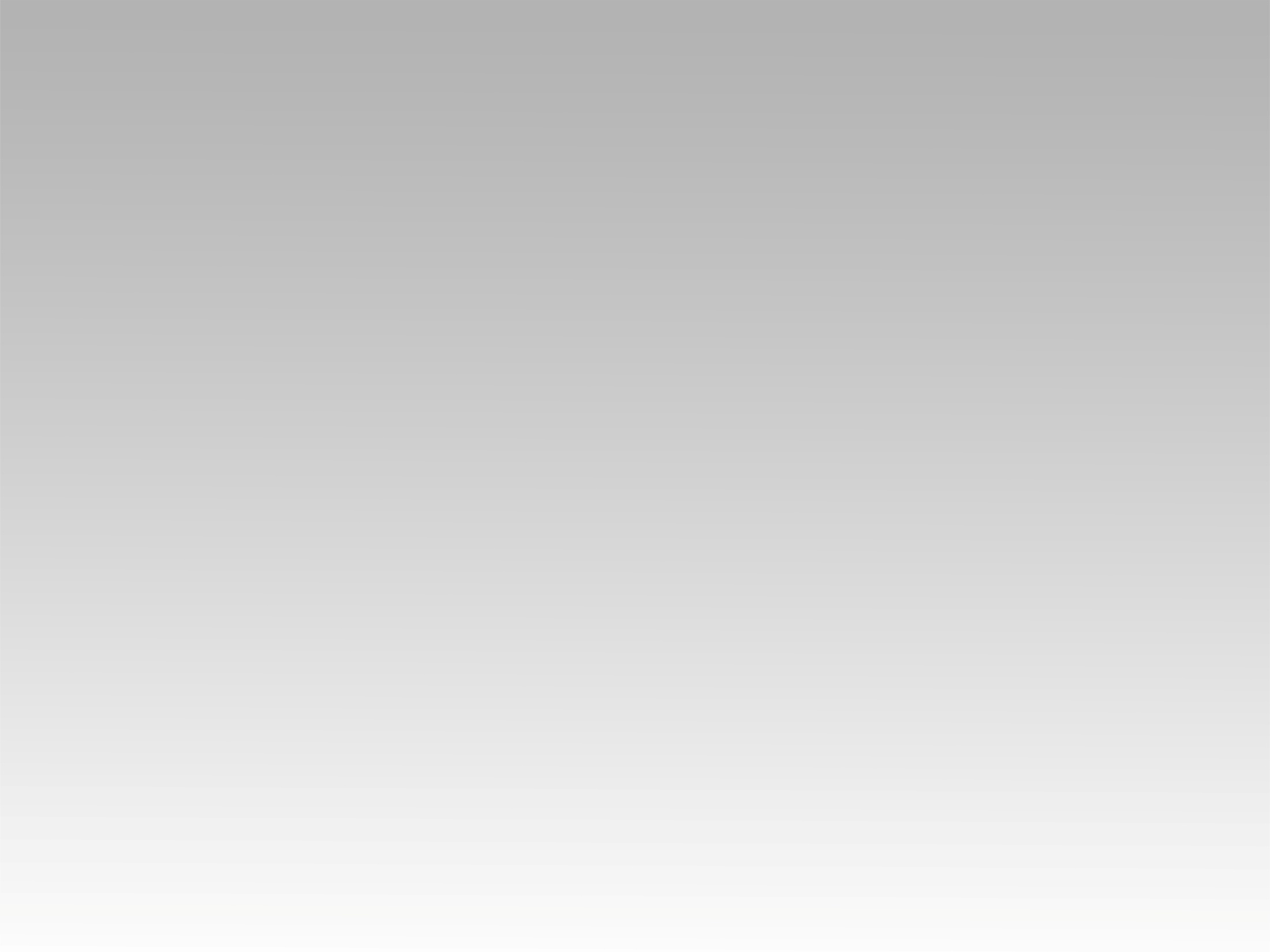 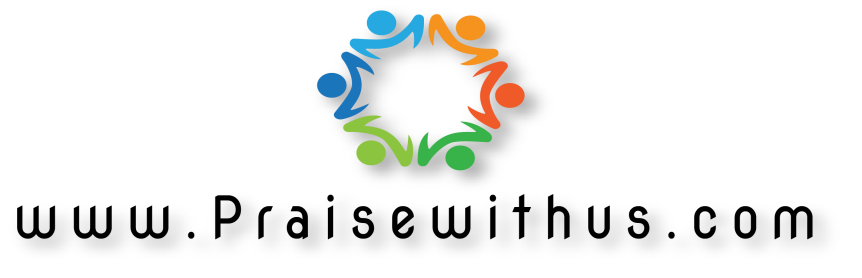